স্বাগতম
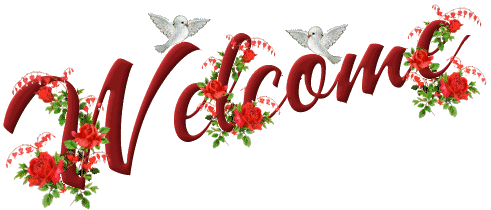 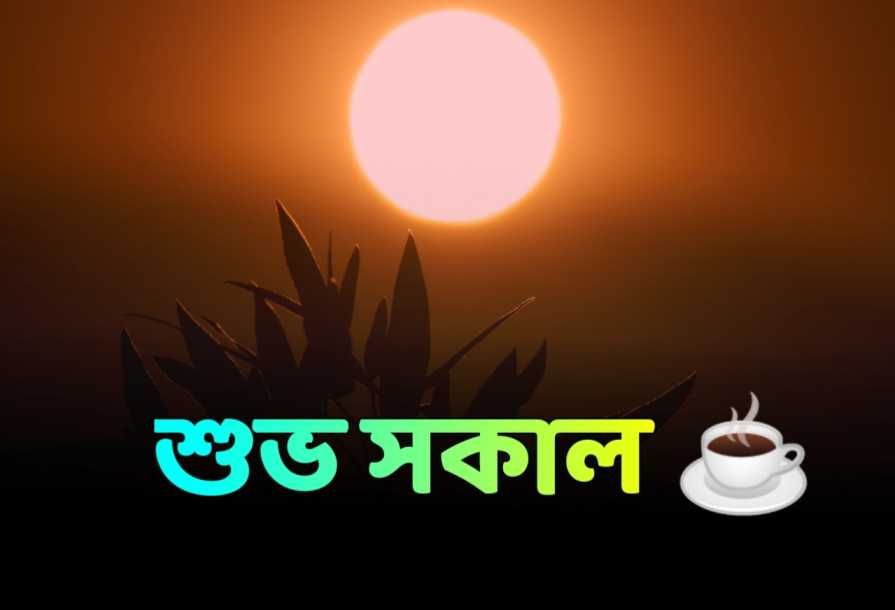 বিশ্বজিৎ রায় চৌধুরী
সহকারী অধ্যাপক
রাংগুনিয়া সরকারি কলেজ
রাংগুনিয়া, চট্টগ্রাম।
মোবাইল : 01854-306581
ইমেইল : brchy2011@gmail.com
শিক্ষক
পরিচিতি
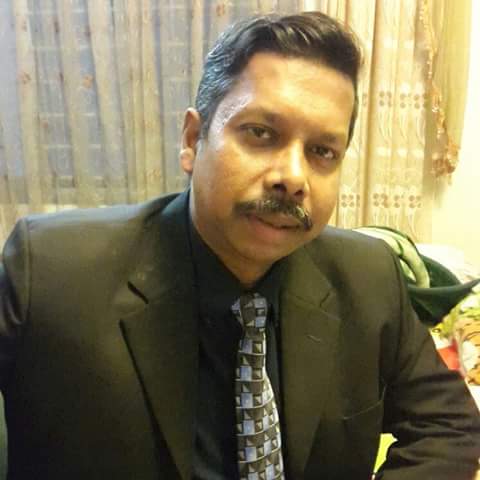 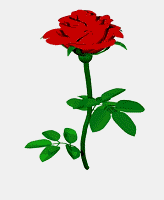 তথ্য ও যোগাযোগ প্রযুক্তি
একাদশ শ্রেণি
সময় : ৬০ মিনিট
তারিখ : 2 জুন ২০২১ খ্রি.
নিম্নের চিত্রগুলো লক্ষ্য করি
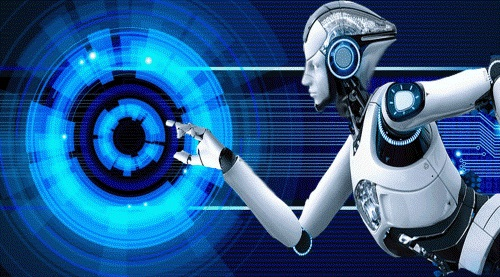 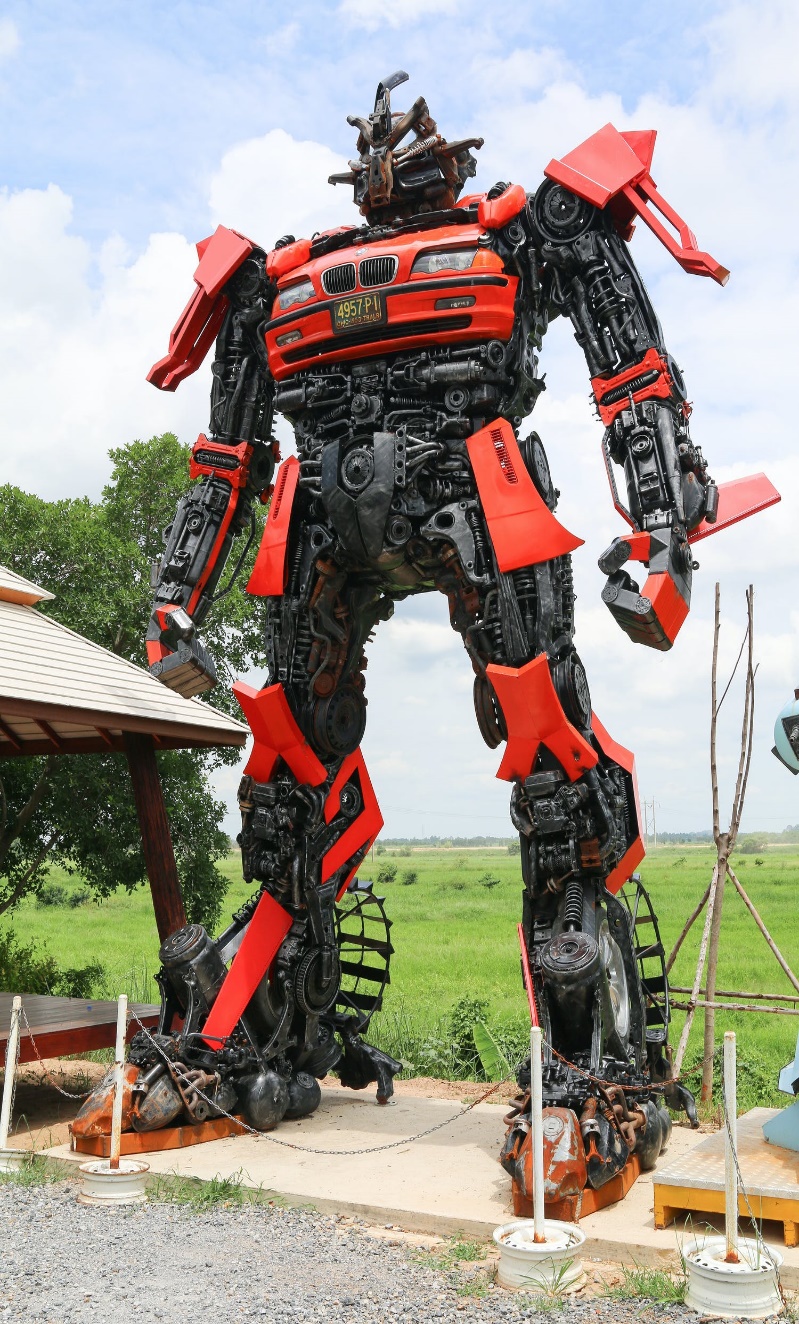 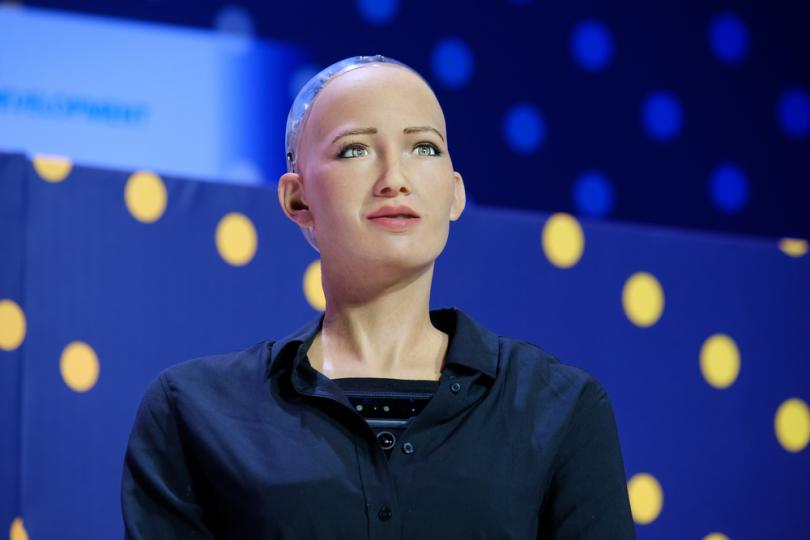 আমাদের আজকের পাঠ
রোবোটিক্স
তথ্য ও যোগাযোগ প্রযুক্তিঃ বিশ্ব ও বাংলাদেশ প্রেক্ষিত
অধ্যায়ঃ প্রথম
Article : 3.1.2
পৃষ্ঠা : ১৬-১৮
রেফারেন্স বই : 
NCTB অনুমোদিত 
বিশ্বজিৎ রায় চৌধুরী স্যারের বই
তথ্য ও যোগাযোগ প্রযুক্তি
(উচ্চ মাধ্যমিক ও আলিম শ্রেণি)
প্রথম অধ্যায় – তথ্য ও যোগাযোগ প্রযুক্তি : বিশ্ব ও বাংলাদেশ প্রেক্ষিত
ও
তথ্য ও যোগাযোগ প্রযুক্তি 
(বাংলাদেশ উন্মুক্ত বিশ্ববিদ্যালয় - এইচএসসি প্রোগ্রাম)
ইউনিট - ১ এর জন্য প্রযোজ্য
আশা করি, ক্লাসটি সকলে উপভোগ করবে।
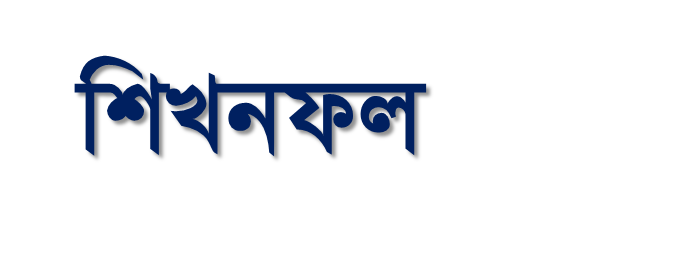 Learning Outcome
পাঠ শেষে শিক্ষার্থীরা ...
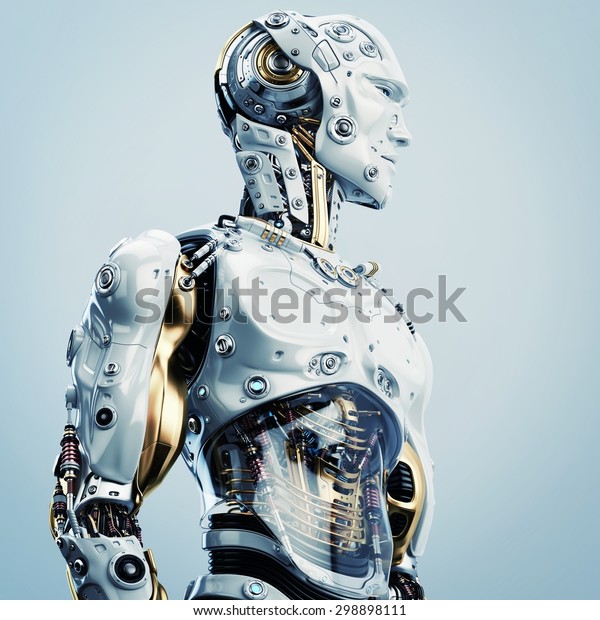 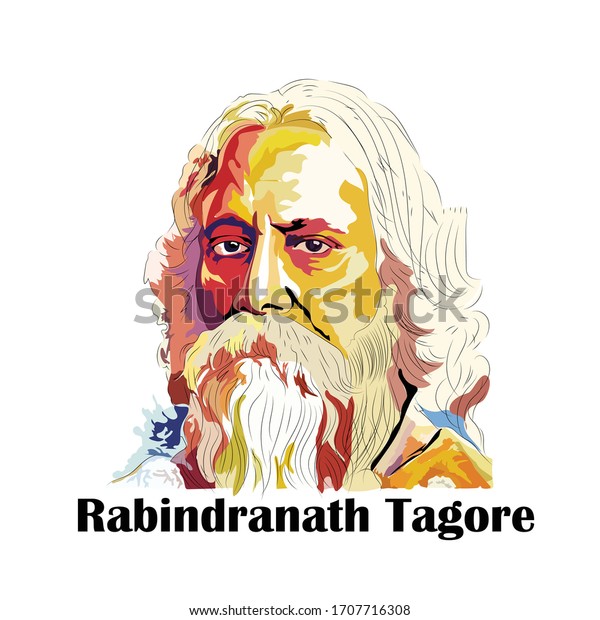 রোবট (Robot) কি?
রোবট (Robot) শব্দটির বাংলা অর্থ 
    যন্ত্রমানব।
রোবট হলো কম্পিউটার প্রোগ্রাম দিয়ে নিয়ন্ত্রিত একটি যন্ত্র, যা মানুষের পক্ষে দুঃসাধ্য ও কঠিন কাজ করতে পারে।
A machine capable of carrying out a complex series of actions automatically, especially one programmable by a computer.
রোবোটিক্স
Robot শব্দটির উৎপত্তি:
Robot শব্দটি মূলত এসেছে চেক শব্দ Robota হতে।
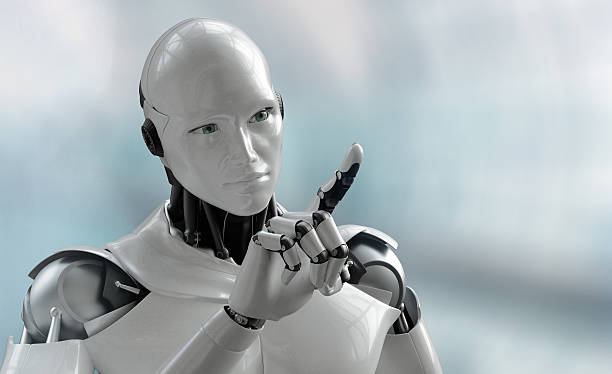 চেক (Czech) ভাষায় robota শব্দের অর্থ ‘forced labour’ (শ্রমিক), চেক লেখক ও নাট্যকার কারেল কাপেক (Karel Capek)-এর একটি নাটক R.U.R. (‘Rossum’s   
    Universal Robots’) হতে এটি গৃহীত হয়েছে, 
    যেটি ১৯২০ সালে প্রকাশিত হয়।
রোবট: (Robot)
নিউ কলেজিয়েট (New Collegiate) ডিকশনারীর মতে, 
	“রোবট হচ্ছে এক ধরনের  ইলেকট্রোমেকানিক্যাল যান্ত্রিক ব্যবস্থা, যা 
	কম্পিউটার 	প্রোগ্রাম বা ইলেকট্রনিক সার্কিট কর্তৃক নিয়ন্ত্রিত এক 
	ধরনের স্বয়ংক্রিয় বা আধা-স্বয়ংক্রিয় যন্ত্র বা যন্ত্রমানব, যা মানুষ 
	যেভাবে কাজ করে সেভাবে কাজ করতে পারে, পাশাপাশি মানুষের 
	অনেক দুঃসাধ্য ও কঠিন কাজ করতে পারে এবং এর কাজের ধরণ 
	দেখে মনে হবে এর কৃত্রিম 	বুদ্ধিমত্তা আছে”।
রোবোটিক্স
চলো একটি ভিডিও দেখি
রোবোটিক্স (Robotics) বা রোবটবিজ্ঞান :
প্রযুক্তির যে শাখায় রোবটের নকশা, গঠন, বৈশিষ্ট্য ও কাজ সম্পর্কে আলোচনা করা হয়, সেই শাখাকে রোবোটিক্স (Robotics) বা রোবটবিজ্ঞান বলা হয়।  
Robotics- the study of robots; the art or science of their design and operation. 
রোবোটিক্স হলো কম্পিউটার নিয়ন্ত্রিত যন্ত্রসমূহ ডিজাইন ও 
       উৎপাদন সংক্রান্ত বিজ্ঞান। রোবোটিক্স শব্দটি এসেছে রোবট 
       শব্দ হতে।
   অক্সফোর্ড ইংলিশ ডিকশনারি অনুযায়ী ‘রোবোটিক্স’ শব্দটি 
        সর্বপ্রথম প্রিন্টে ব্যবহার করা হয় কথাসাহিত্যিক ‘আইজাক 
        অসিমভ’-এর ছোট সায়েন্স ফিকশন গল্প ‘লায়ার’-এ, যা ১৯৪১ সালে প্রকাশিত     
        হয়।
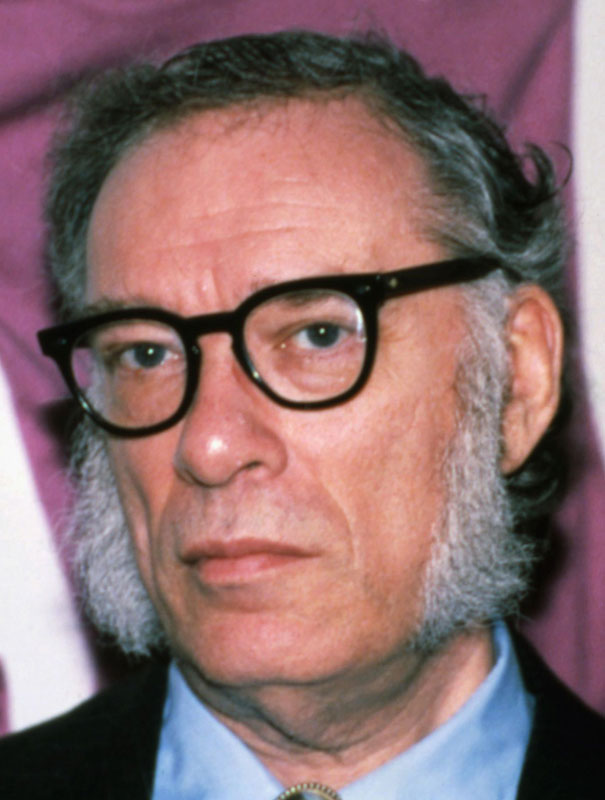 রোবোটিক্স
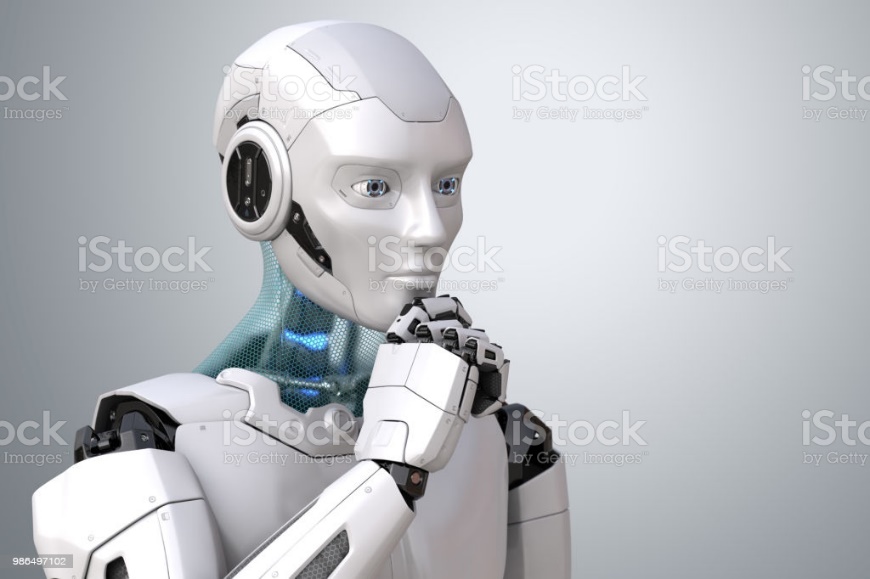 রোবটের বৈশিষ্ট্য :
রোবটকে যেসব বৈশিষ্ট্য দেওয়ার চেষ্টা করা হয় সেগুলো হলো-
১. দর্শনেন্দ্রিয় উপলব্ধি (Visual Perception) 
২. সংস্পর্শ বা স্পর্শনেন্দ্রিয়গ্রাহ্য সক্ষমতা (Tactile Capabilities) 
৩. নিয়ন্ত্রণ ও ম্যানিপুলেশন দক্ষতা বা নিপুণতা (Dexterity) 
৪. যেকোনো স্থানে দৈহিকভাবে নড়াচড়ার ক্ষমতা (Locomotion)।
রোবটের দর্শন ক্ষমতা, স্পর্শ ক্ষমতা, হাত ও পায়ের যথাযথ পরিচালনা, চলাচলের ক্ষমতা, শারীরিক মুভমেন্ট বা নড়াচড়ার ক্ষমতা ইত্যাদি এ প্রযুক্তির অবদান।
মানবদেহের বিভিন্ন অংশ
রোবটের বিভিন্ন অংশ
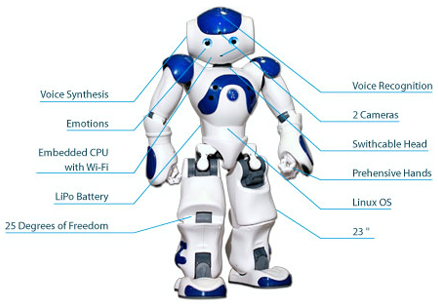 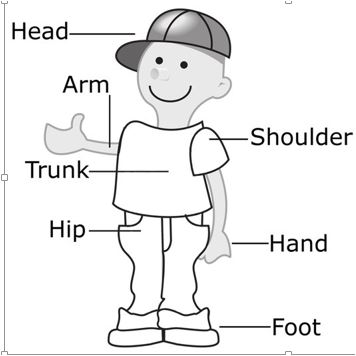 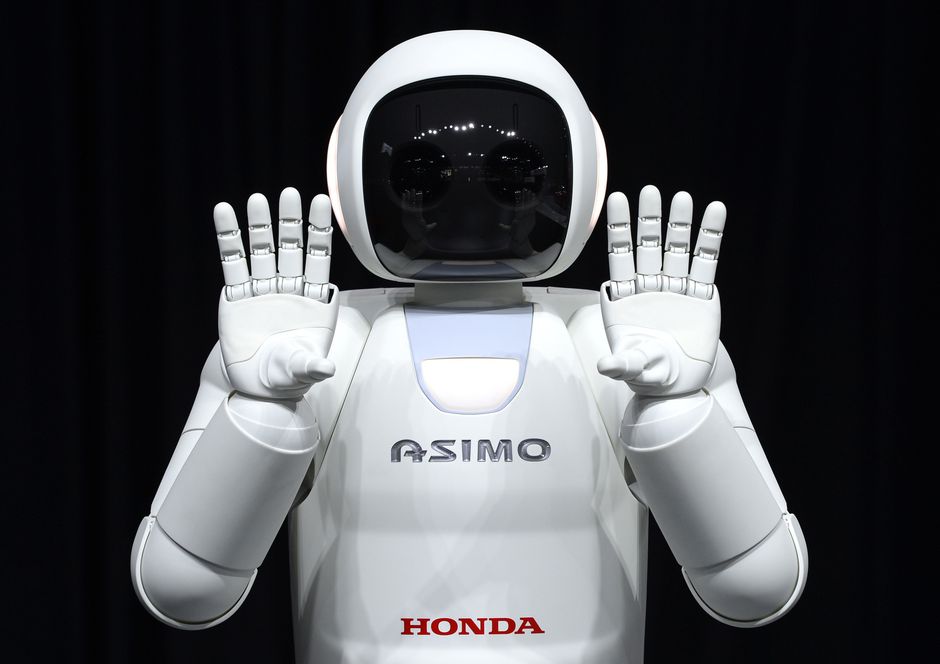 আবিষ্কৃত রোবটের নাম :
	পৃথিবীর প্রথম আবিষ্কৃত রোবটের নাম ইউনিমেট (Unimate)।
	সর্বপ্রথম ডিজিটাল ও প্রোগ্রামেবল রোবট আবিষ্কার করেন জর্জ ডেবল। 	এজন্য তাঁকে রোবোটিক্স-এর জনক বলা হয়।
	জাপানের মুরাতা কোম্পানির ‘মুরাতা বয়’, হোন্ডা কোম্পানির ‘অ্যাসিমো’ 	(ASIMO - Advanced Step in Innovative Mobility) মানুষের 	মতো হাঁটু ভেঙে সিঁড়ি বেয়ে ওঠানামা করতে পারে।
	সনি কর্পোরেশন-এর ‘আইবো’ রোবট কুকুর ছানার অনুকরণে কাজ করে।
রোবট-এর ধরন :
কাজের ধরন ও ব্যবহারের ক্ষেত্র অনুসারে বিভিন্ন ধরনের রোবট রয়েছে। এদের মধ্যে-
বাংলাদেশের অন্যতম নিরাপত্তা বাহিনী র‍্যাব বোমা শনাক্ত ও নিষ্ক্রিয়করণের কাজে বিশেষ ধরনের রোবট ব্যবহার করছে।
একক কাজ
রোবট কী?
রোবোটিক্স কী?
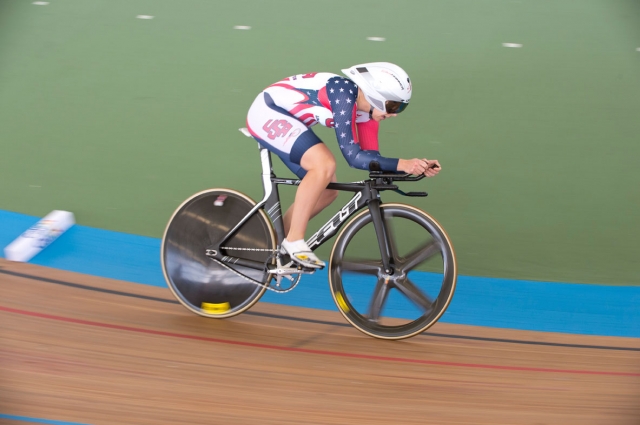 বিশ্বজিৎ রায় চৌধুরী, সহকারী অধ্যাপক ও বিভাগীয় প্রধান, তথ্য ও যোগাযোগ প্রযুক্তি, রাংগুনিয়া সরকারি কলেজ, চট্টগ্রাম।
দলীয় কাজ
“ক দল”  : রোবট-এর বৈশিষ্ট্য ব্যাখ্যা কর।
“খ দল”  : বিভিন্ন ক্ষেত্রে রোবটের গুরুত্ব ব্যাখ্যা কর।
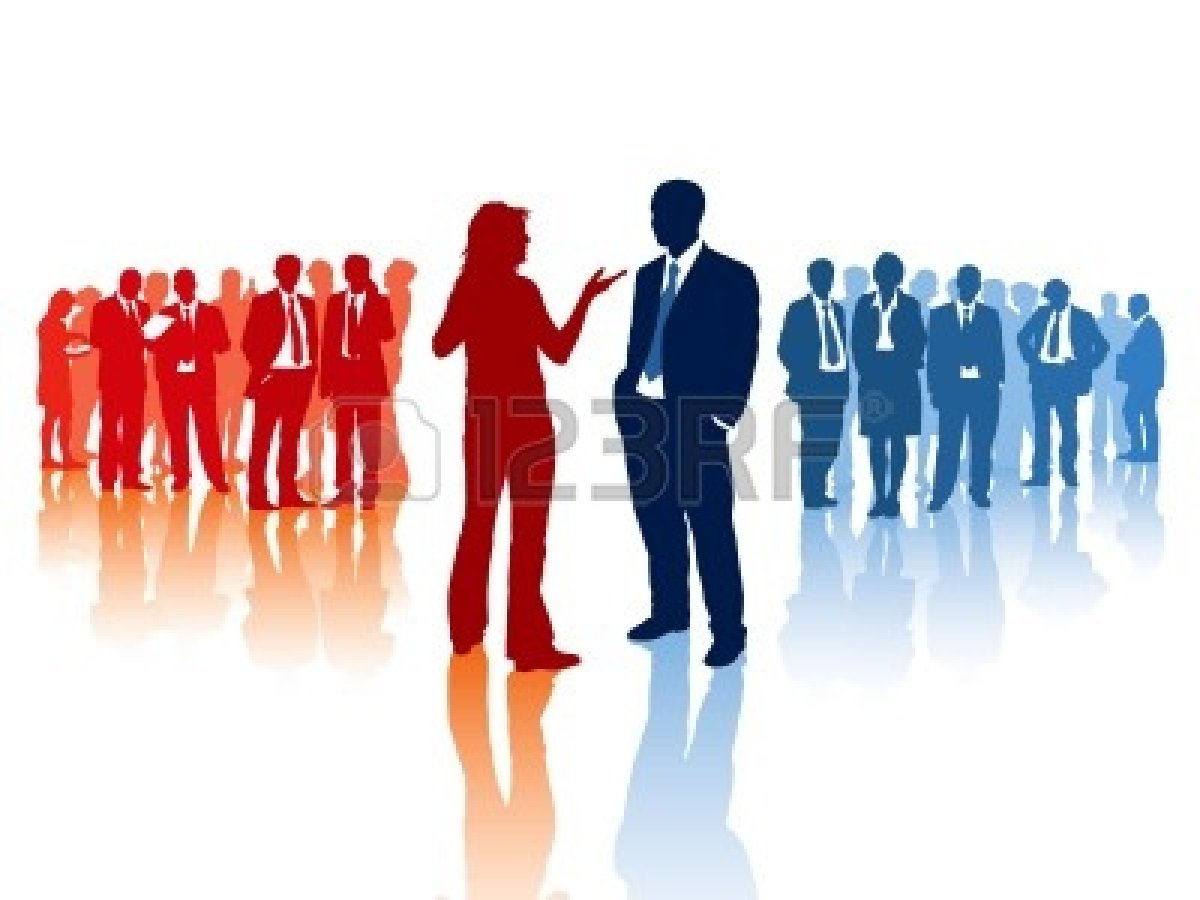 বিশ্বজিৎ রায় চৌধুরী, সহকারী অধ্যাপক ও বিভাগীয় প্রধান, তথ্য ও যোগাযোগ প্রযুক্তি, রাংগুনিয়া সরকারি কলেজ, চট্টগ্রাম।
পাঠ মূল্যায়ন
আমরা কি কি শিখলাম
বিভিন্ন ক্ষেত্রে রোবটের ব্যবহার বলতে পারবে।
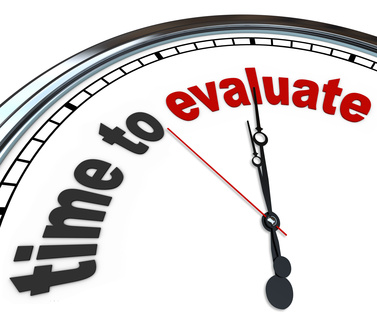 বিশ্বজিৎ রায় চৌধুরী, সহকারী অধ্যাপক ও বিভাগীয় প্রধান, তথ্য ও যোগাযোগ প্রযুক্তি, রাংগুনিয়া সরকারি কলেজ, চট্টগ্রাম।
বাড়ির কাজ
রোবট ও রোবোটিক্স ব্যাখ্যা কর।
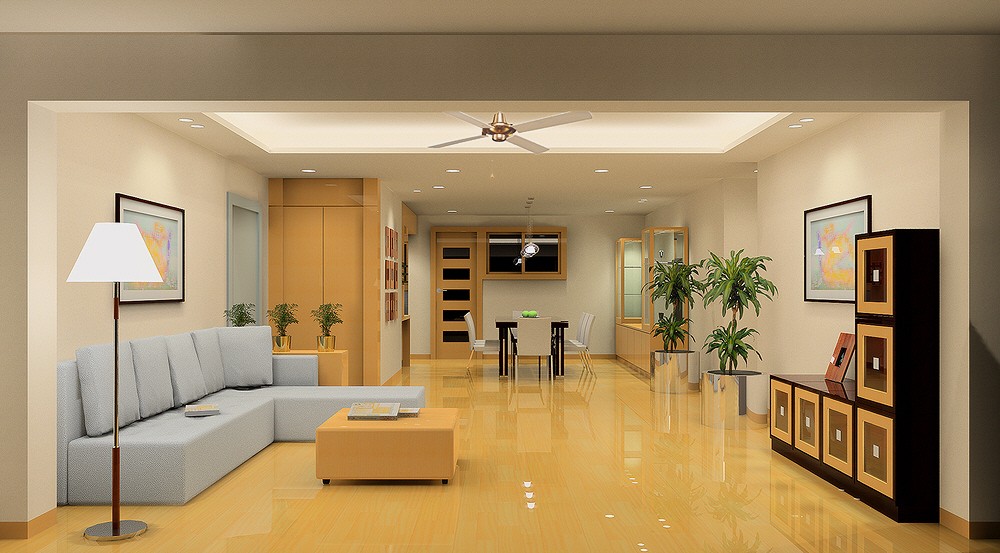 বিশ্বজিৎ রায় চৌধুরী, সহকারী অধ্যাপক ও বিভাগীয় প্রধান, তথ্য ও যোগাযোগ প্রযুক্তি, রাংগুনিয়া সরকারি কলেজ, চট্টগ্রাম।
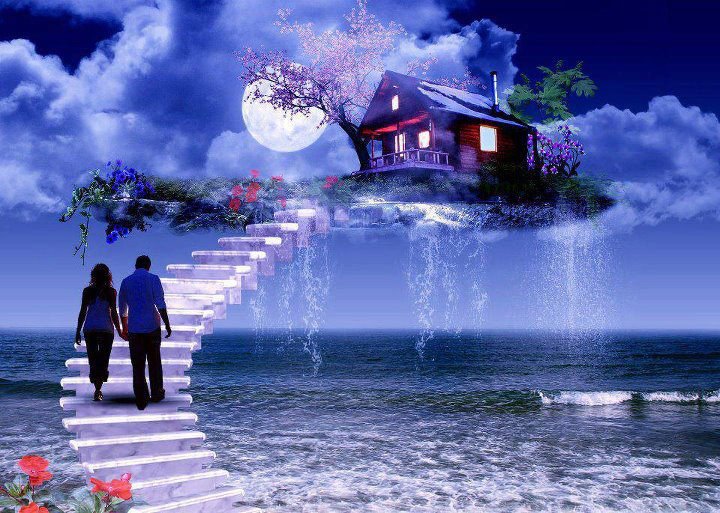 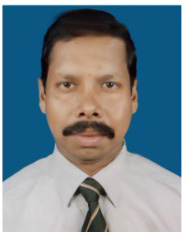 সকলকে  জানাচ্ছি এতক্ষণ ধরে ক্লাসটি উপভোগ করার জন্য।             বিশ্বজিৎ স্যার
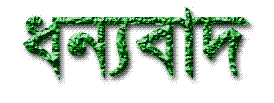 বিশ্বজিৎ রায় চৌধুরী, সহকারী অধ্যাপক ও বিভাগীয় প্রধান, তথ্য ও যোগাযোগ প্রযুক্তি, রাংগুনিয়া সরকারি কলেজ, চট্টগ্রাম।
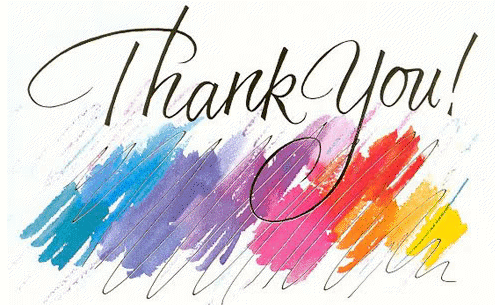